Jean-Louis ENTREPRENEUR
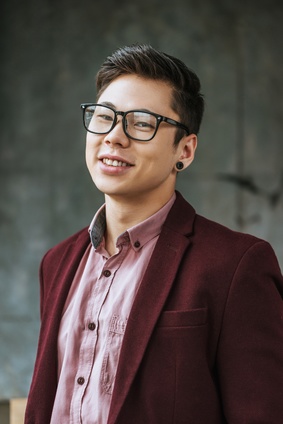 Auto-entrepreneur Expérimenté - 13 ans d'expérience
A propos de moi
Auto-entrepreneur dévoué avec 13 ans d'expérience en gestion de projets divers et variés. Expert en développement d'entreprise, gestion de projet et stratégie de marketing. Doté d'une forte capacité d'adaptation, je m'efforce d'optimiser la performance et l'efficacité des entreprises à travers une approche personnalisée.
Contact
Expériences Professionnelles
+336 01 02 03 04
votre.nom.prenom@gnail.com
Marseille, France
linkedin.com/votre-profil
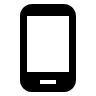 Auto-entrepreneur, Conseil en Gestion et Stratégie d'Entreprise, Paris, 2010 – Présent
Conseil auprès de diverses PME dans l'optimisation de leur gestion et la mise en place de stratégies d'entreprise.
Pilotage de projets de transformation et de changement organisationnel.
Animation de séances de formation pour les dirigeants d'entreprise et leurs équipes.
Développement et mise en œuvre de stratégies de marketing numérique.
Gestion des relations avec les clients et partenaires commerciaux.

Chef de Projet, Dassault Systèmes, Paris, 2007 – 2010
Coordination de projets d'intégration de systèmes pour divers clients.
Suivi des indicateurs de performance du projet et rapport à la direction.
Gestion des relations avec les clients, les fournisseurs et les parties prenantes internes.
Identification et gestion des risques du projet.
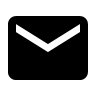 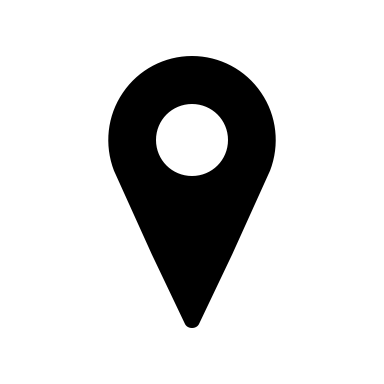 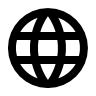 Qualités
Entrepreneurial
Capacité d'adaptation
Autonome
Excellent communicateur
Proactif
Hobbies
Course à pied
Lecture (littérature d'affaires et entrepreneuriale)
Bénévolat (coaching pour jeunes entrepreneurs)
Compétences
Langues
Gestion de projet
Conseil en stratégie d'entreprise
Marketing numérique
Formation et développement
Relation client
Français : Langue maternelle
Anglais : C1 (Cadre européen commun de référence pour les langues)
Espagnol : B1 (Cadre européen commun de référence pour les langues)
Formation
Master en Administration des Affaires (MBA), HEC Paris, 2007
Licence en Gestion d'Entreprise, Université Paris Dauphine, 2005